Les jardins à la française - Versailles
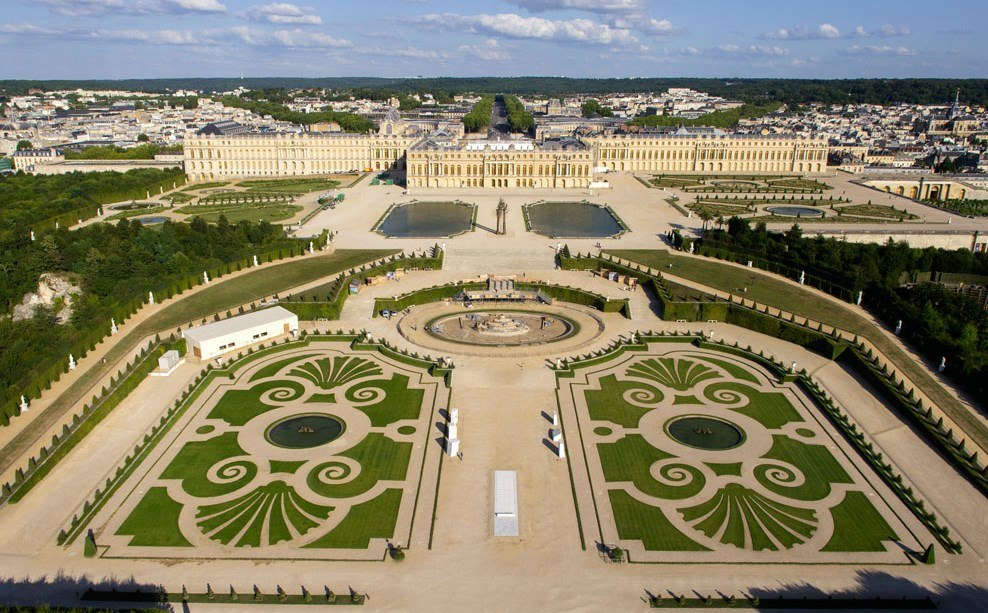 Les jardins du château d’Angers – maine et loire
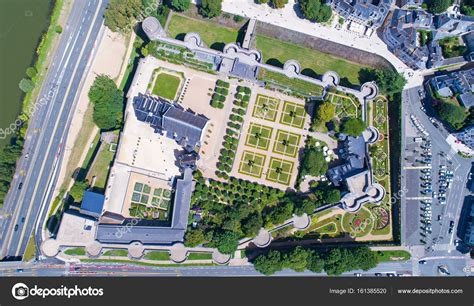 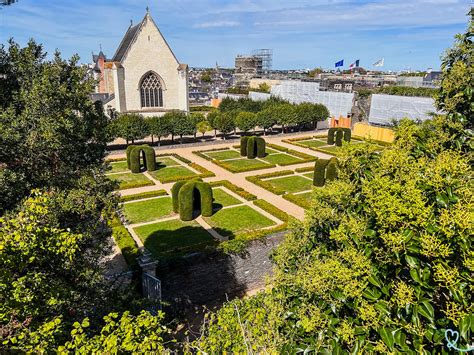 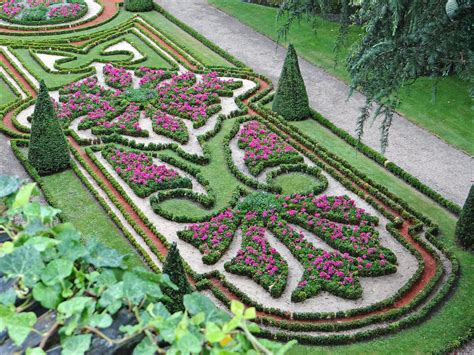 Fernando Botero – la famille
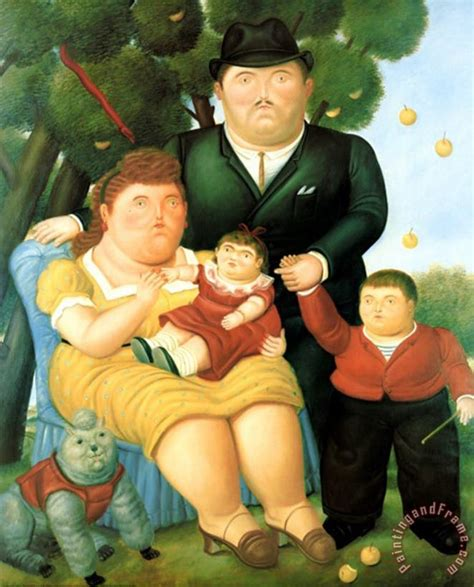 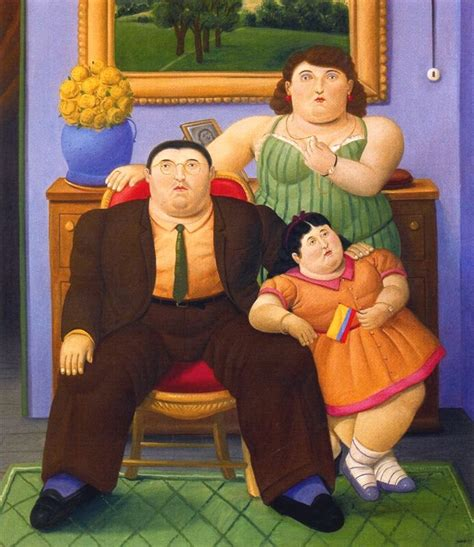 Fernando Botero - la famille -
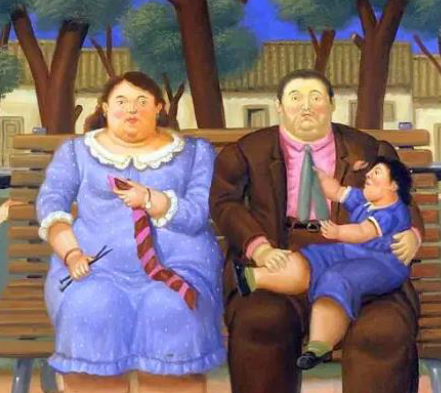 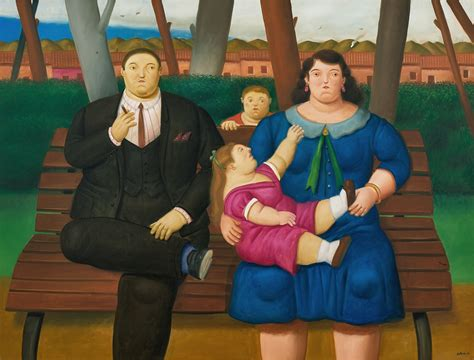 Fernando Botero – le dîner
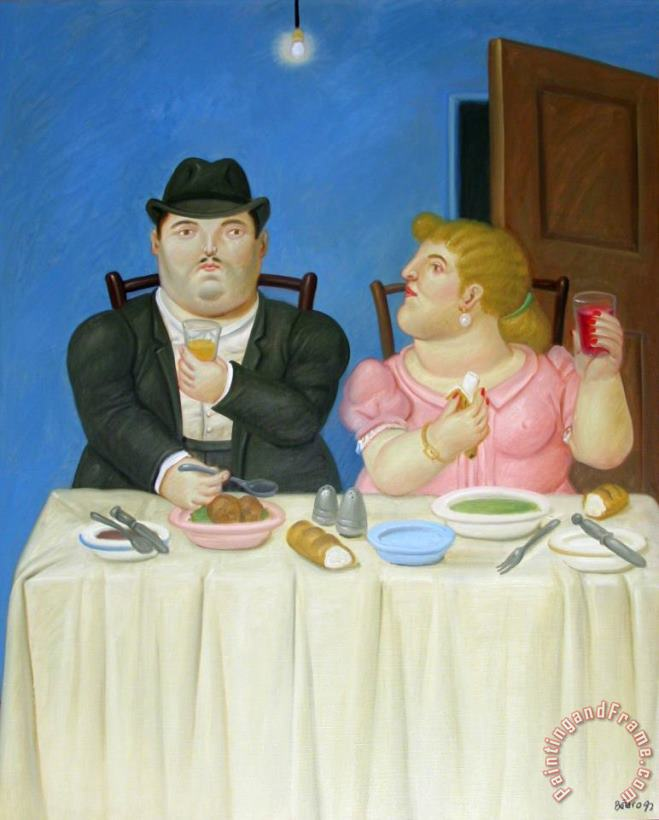 Fernando Botero - "La famille heureuse" - Huile sur toile - 180 x 120 cm
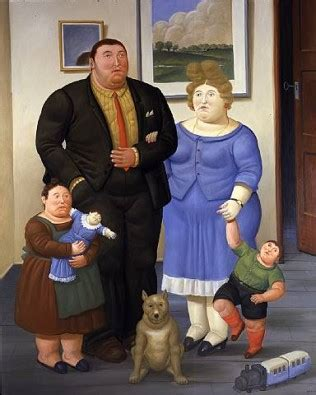 Les frères Grimm – Blanche Neige - parue en 1812
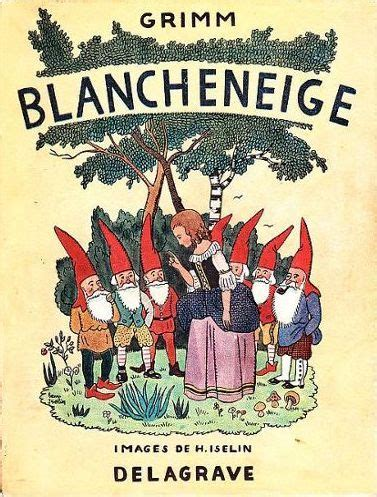 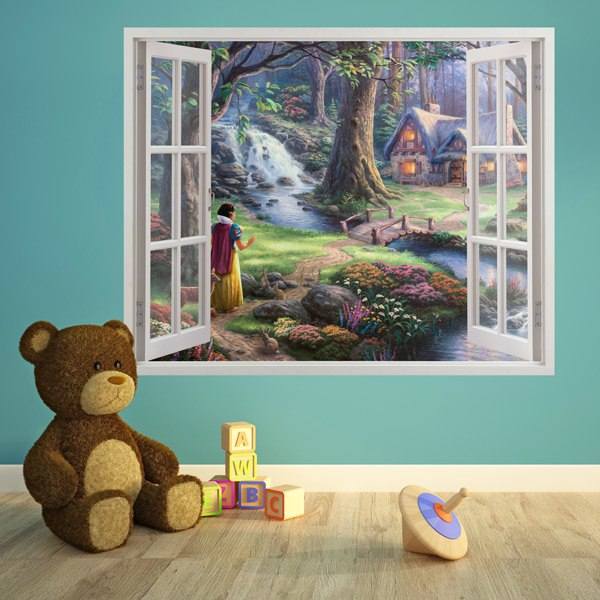 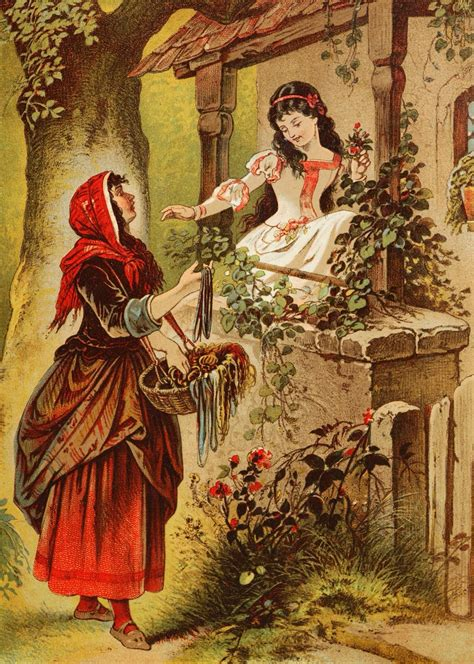 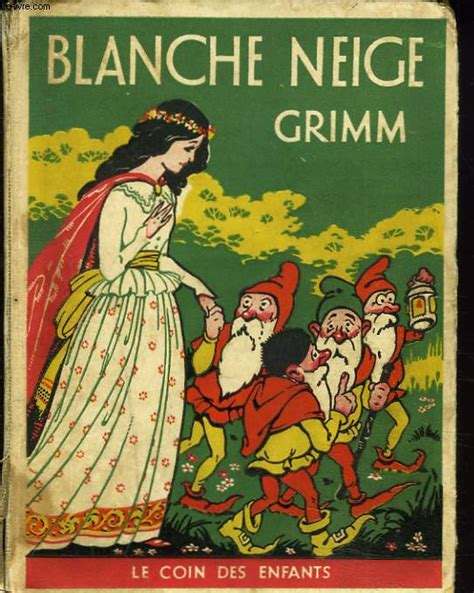